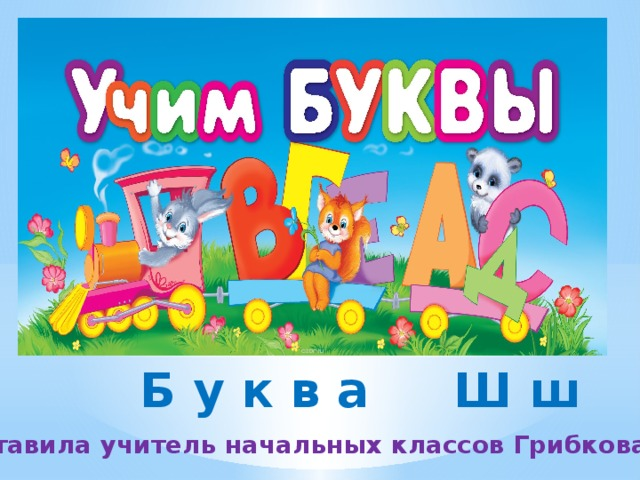 Подготовила: Каминская Е.Н. учитель-логопед
Назови буквы
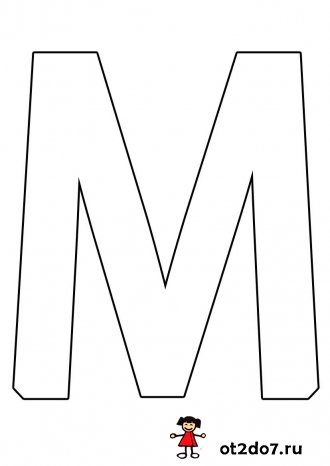 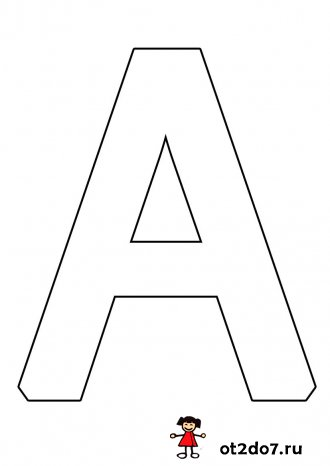 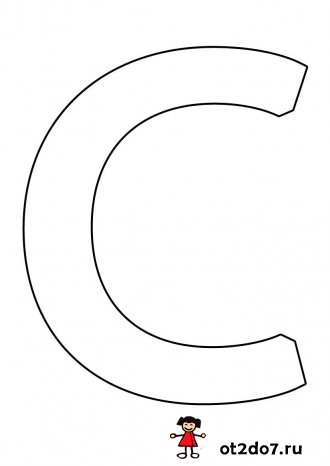 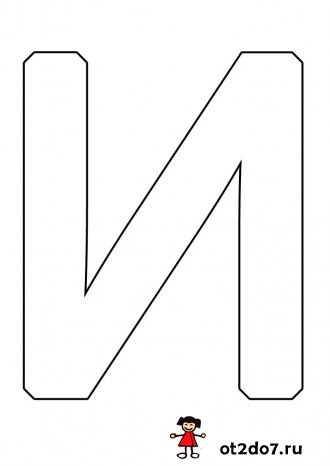 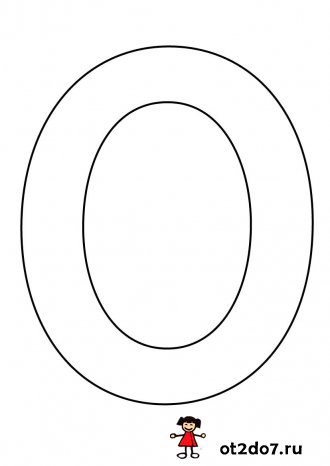 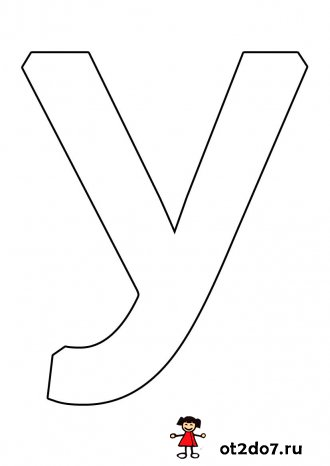 Найди слова на букву А
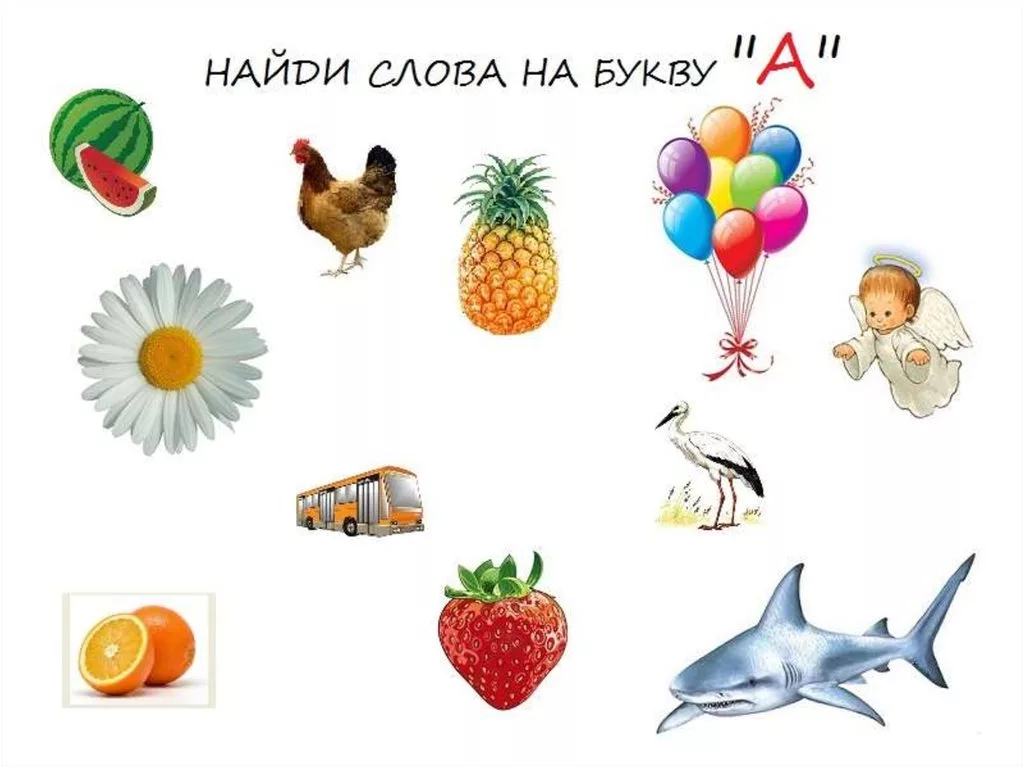 Найди слова на букву О
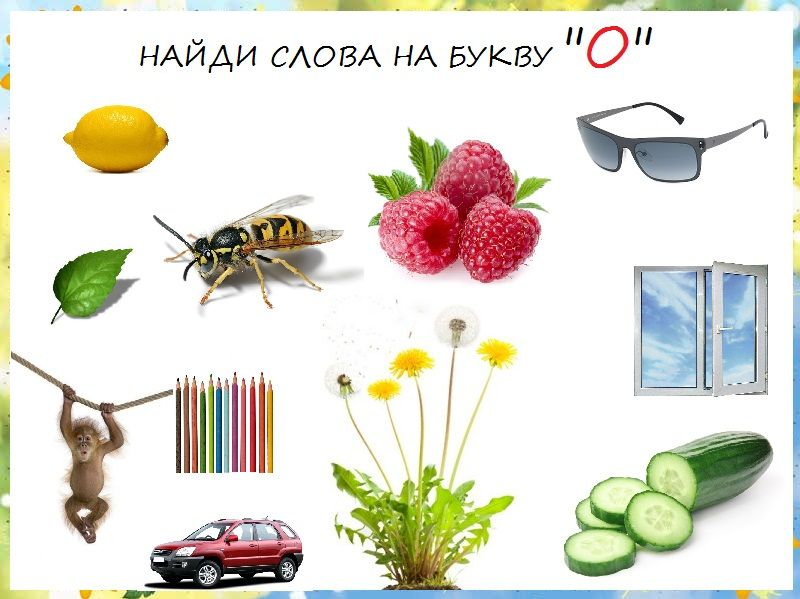 Найди слова на букву У
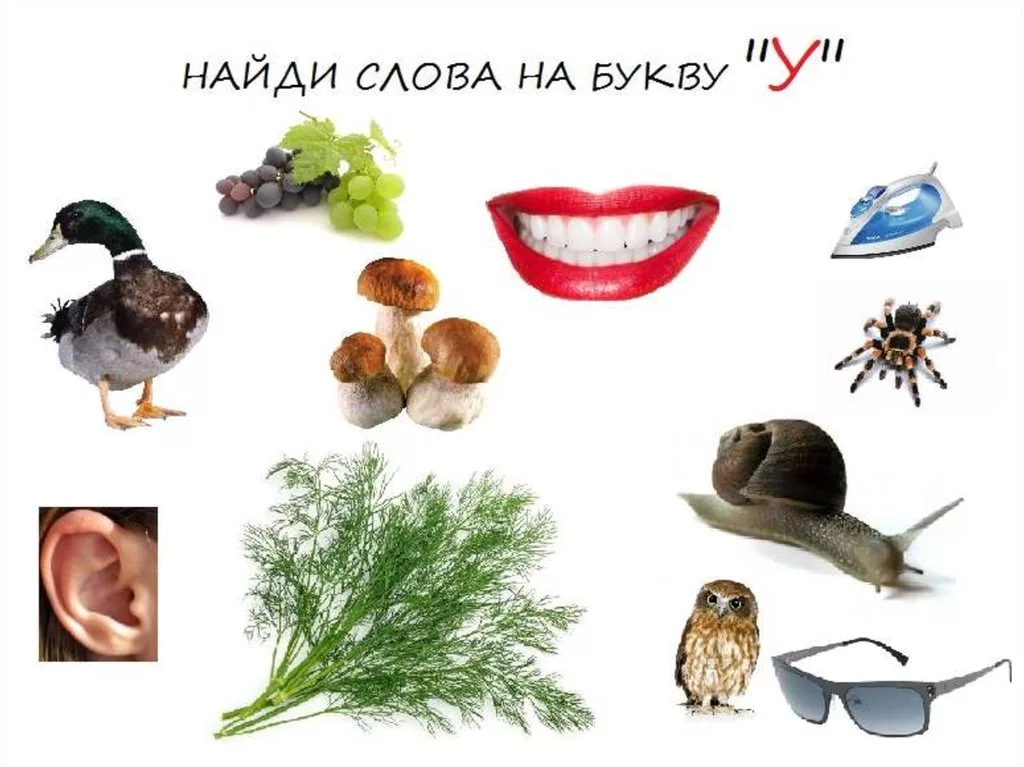 Найди слова на букву И
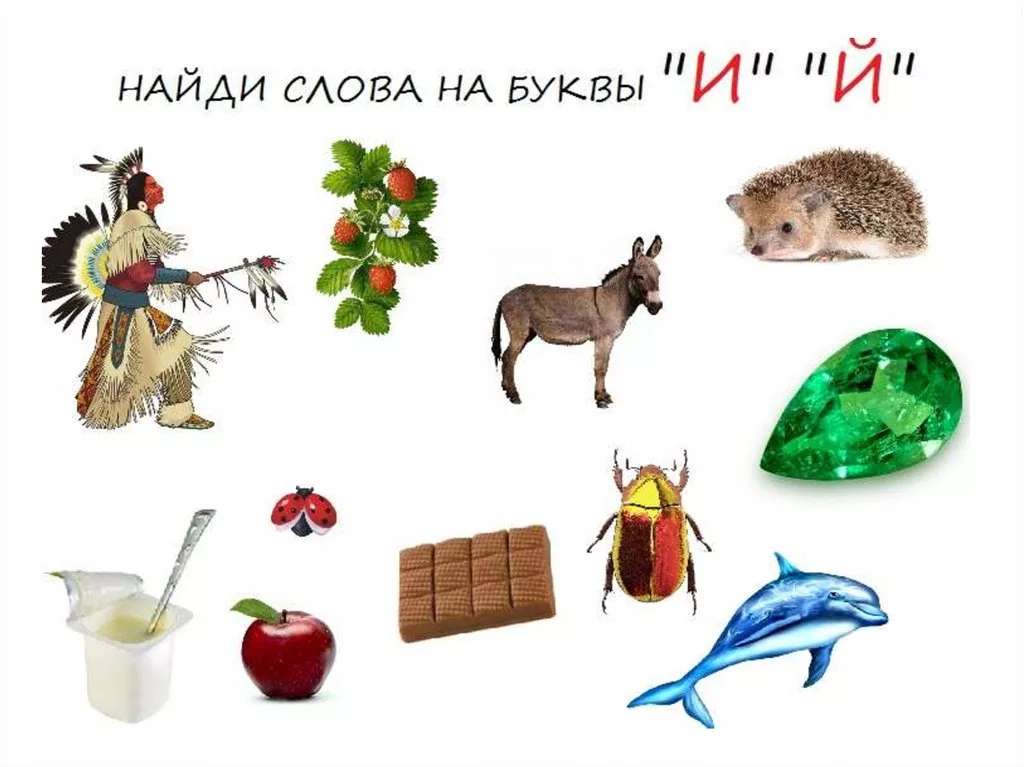 Найди слова на букву М
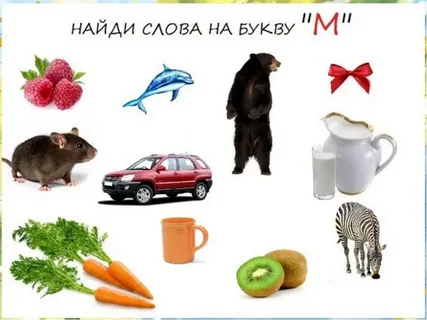 Найди слова на букву С
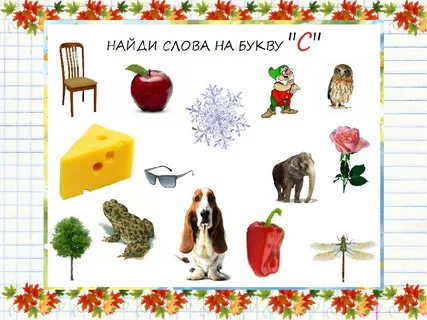 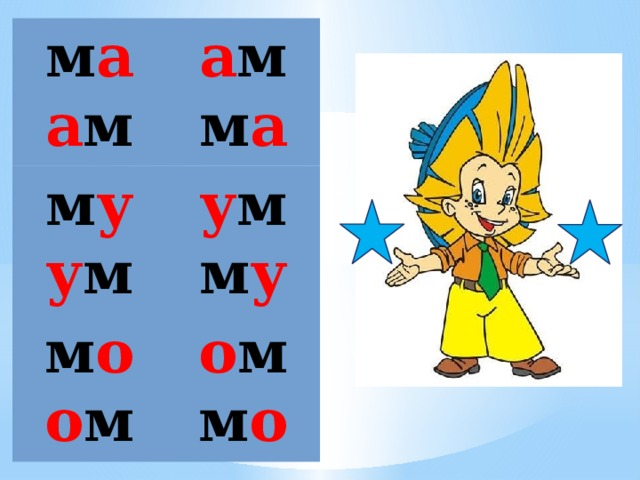 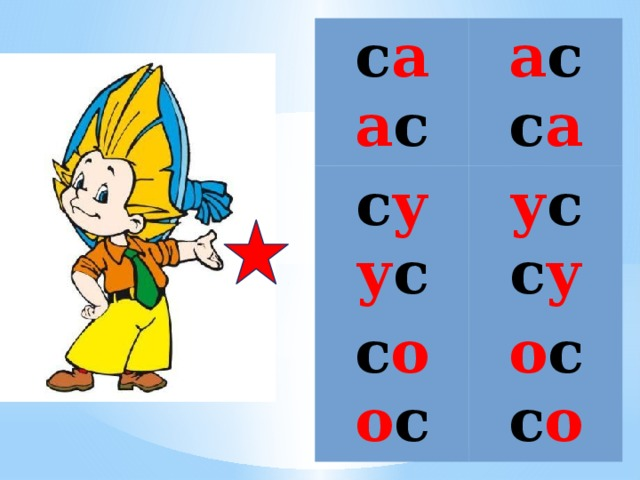 Отгадай загадку
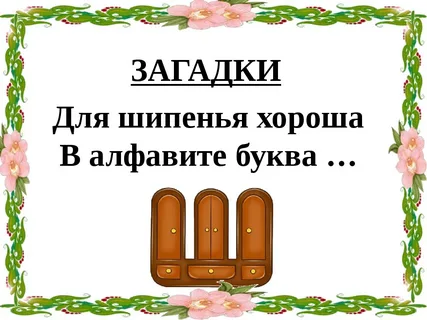 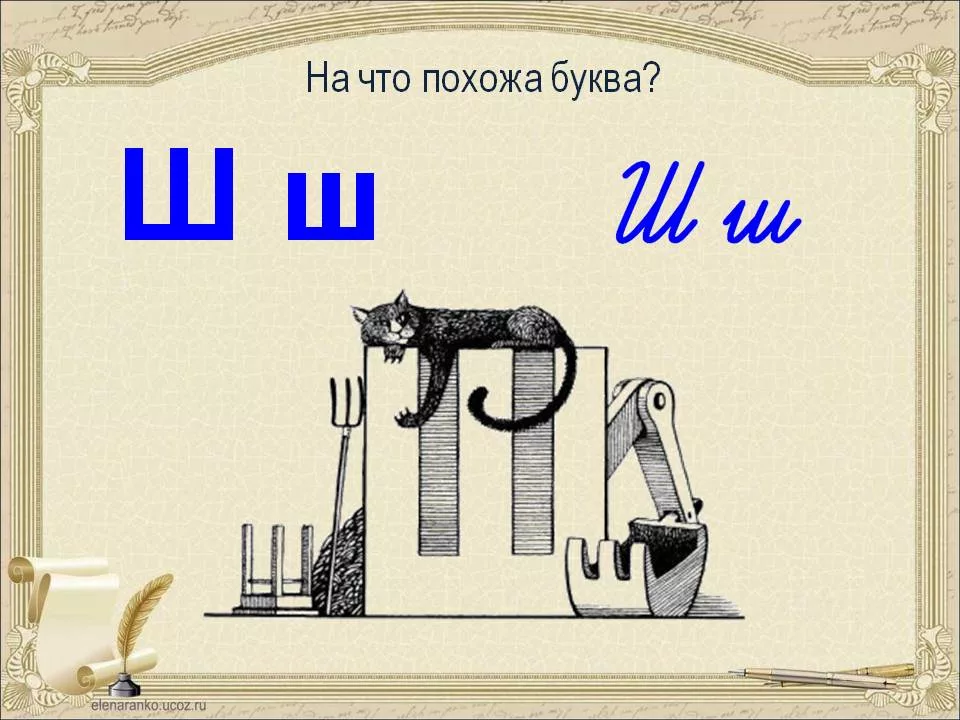 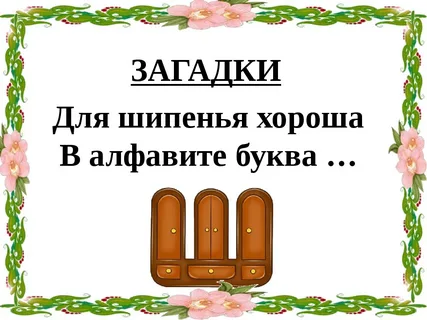 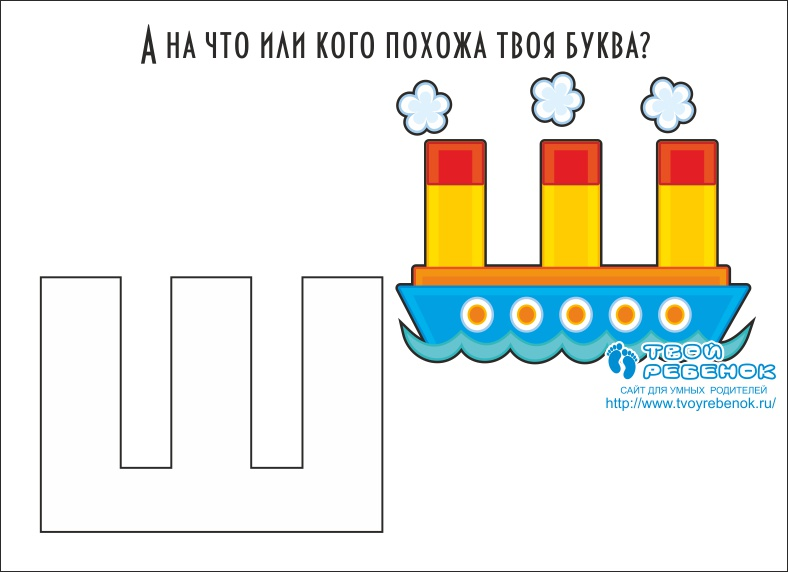 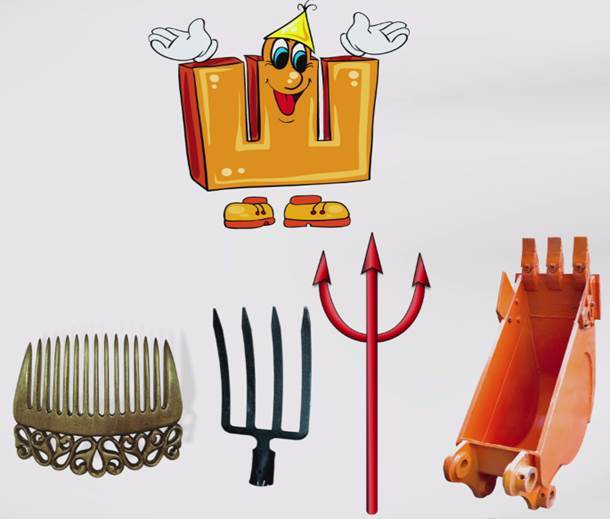 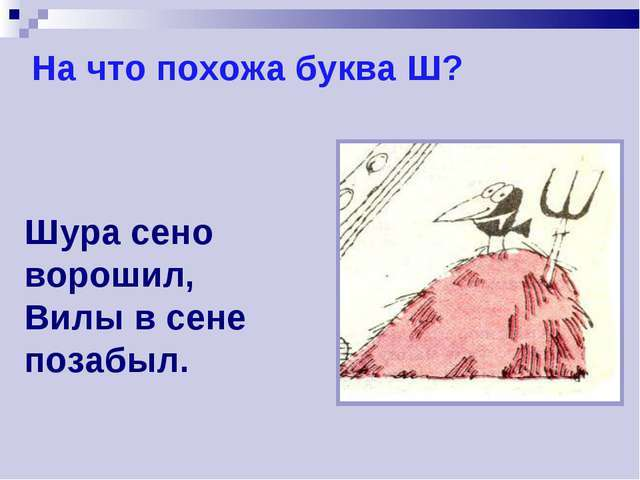 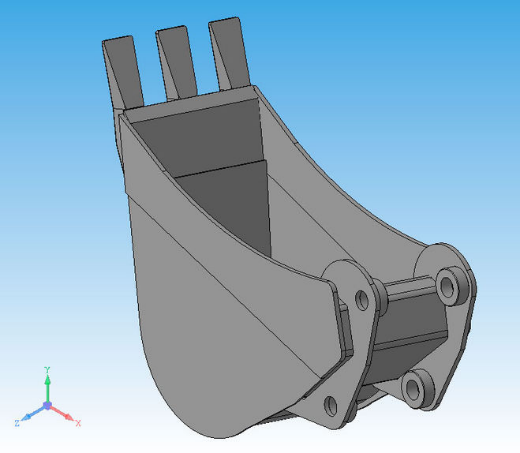 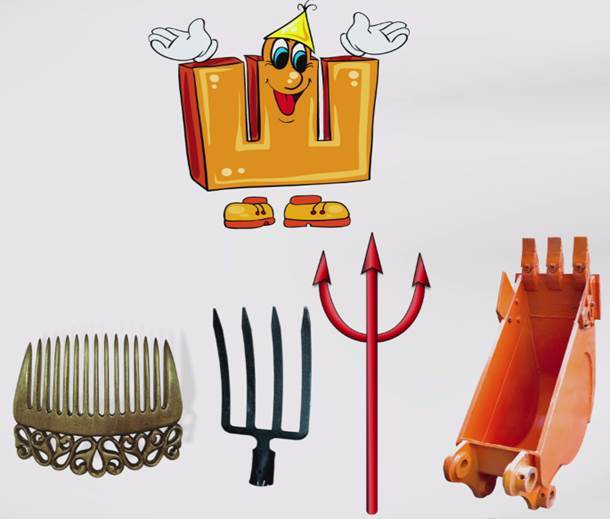 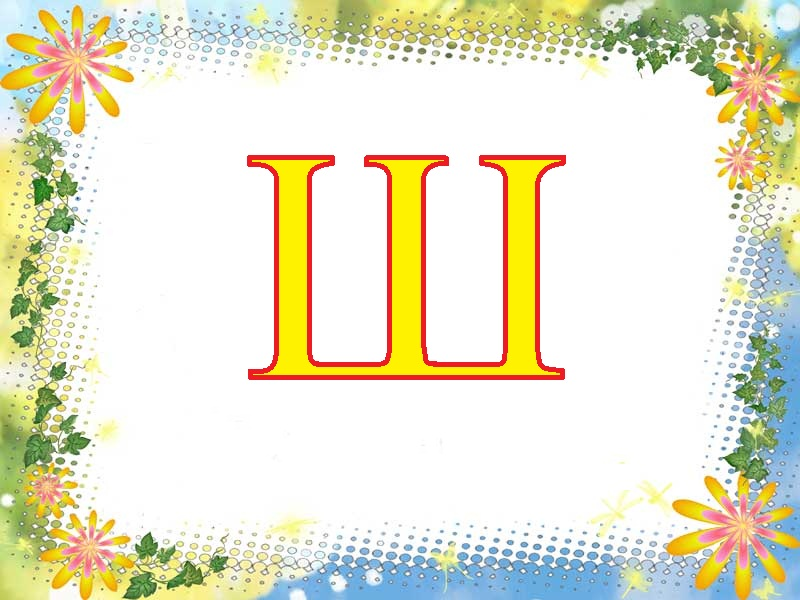 Назови слова на букву Ш
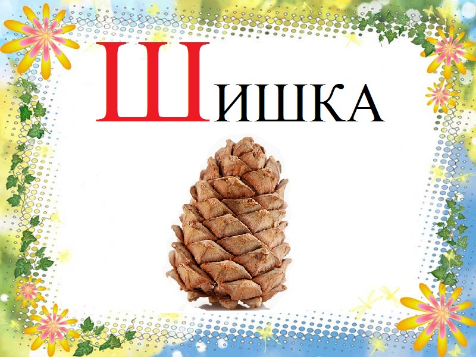 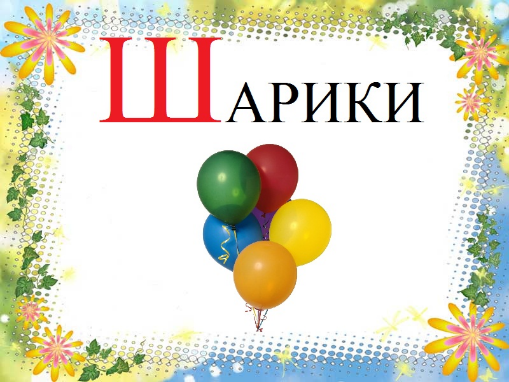 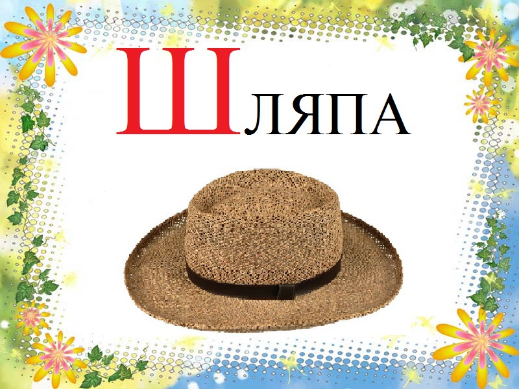 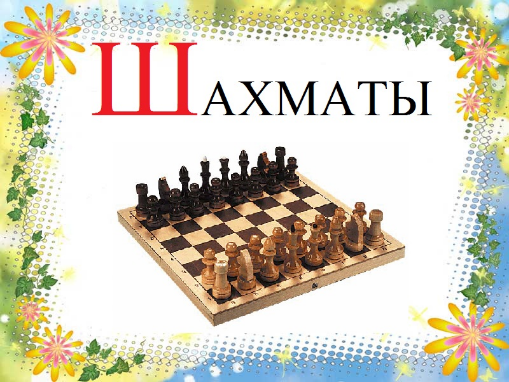 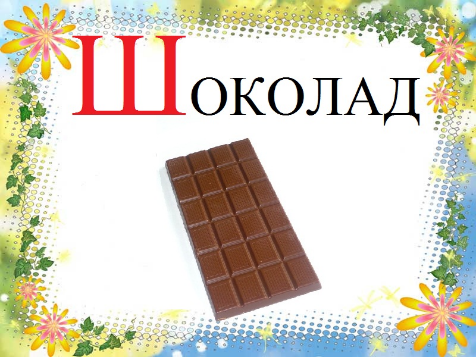 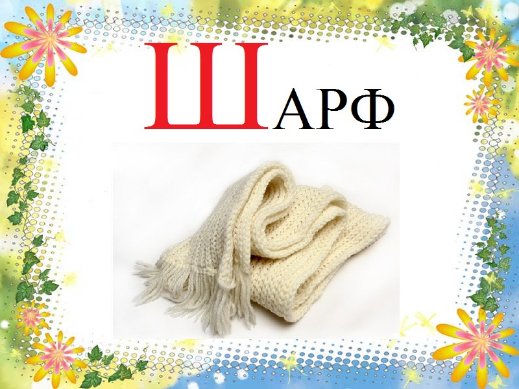 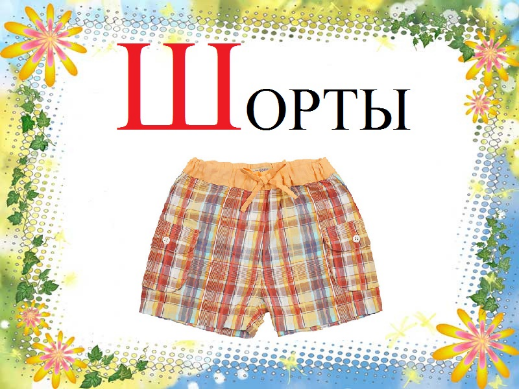 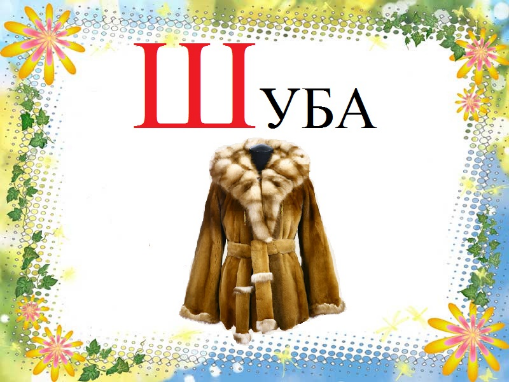 Найди слова на букву Ш
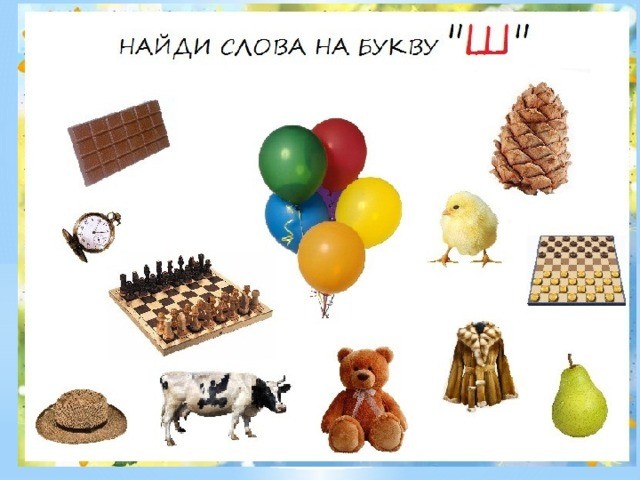 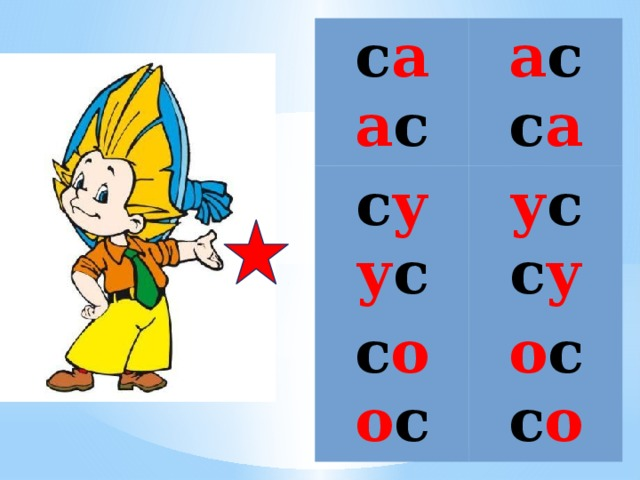 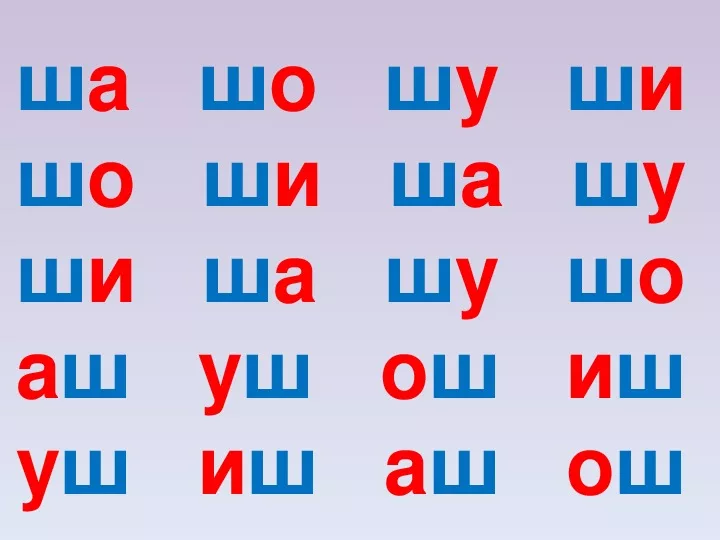 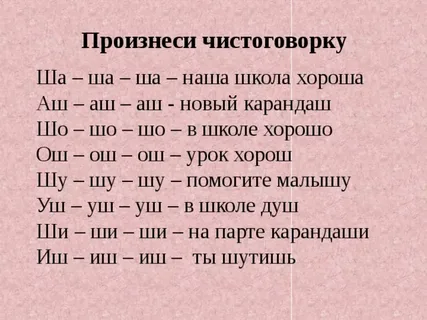